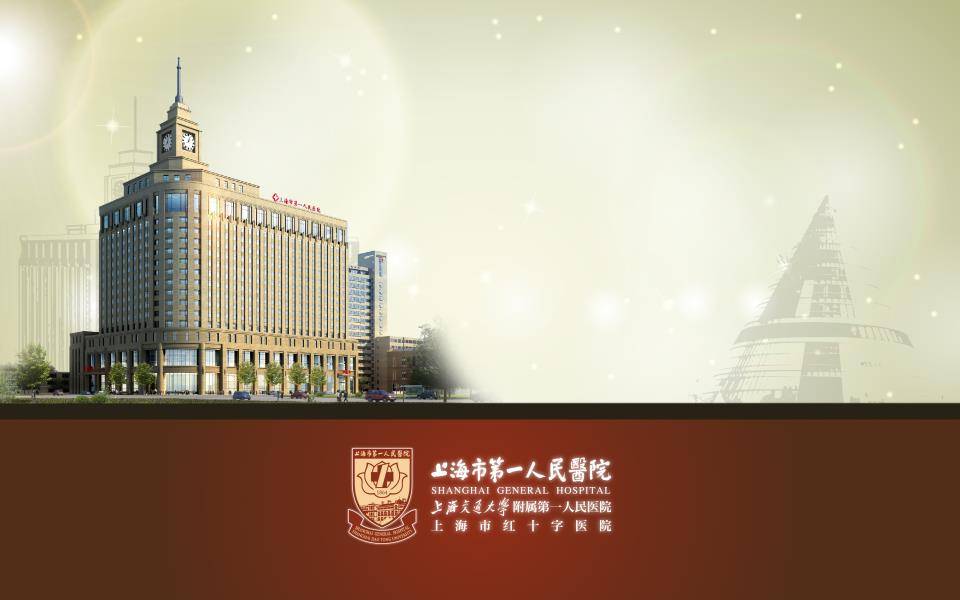 医疗器械临床试验伦理审查的特殊性
江一峰
上海市第一人民医院医学伦理委员会
医疗器械临床试验的伦理法规与指南
《赫尔辛基宣言》
《ICH-GCP》
《涉及人的生物医学研究伦理审查办法》
《医疗器械临床试验质量管理规范》
《体外诊断试剂临床试验技术指导原则》
《赫尔辛基宣言》
1964年，世界医学协会颁布的医学研究的伦理指南
  经过9次修订，最新一次为2013年，共37条
  规定了以人作为受试者的医学研究的伦理原则和限制条件
  一般原则
  研究的风险、负担和获益
  研究中的弱势群体
  研究方案的科学要求
 研究中的知情同意
  隐私和保密规定
  如何使用安慰剂
  对伦理委员会的要求
  试验结束后的保障
  研究结果的发表
《涉及人的生物医学研究伦理审查办法》
2016年国家卫生计生委颁布
  2016年12月1日起施行
  指导：构建伦理委员会，开展伦理审查，进行知情同意
  明确：管辖范围，监督管理，法律责任
《医疗器械临床试验质量管理规范》
2016年国家食药监局和国家卫生计生委颁布
  2016年6月1日起施行
  第三章：审查材料，跟踪审查，弱势群体，知情同意
第四章：方案设计，方案实施
第五章：委员会运作，审查重点，协作审查，资料保存
《关于深化审评审批制度改革鼓励药品医疗器械创新的意见》
国家食药
监局
科技部
遗传办
改革临床试验管理
 机构资格认定实行备案管理
 支持机构和人员开展临床试验
 完善伦理委员会机制
 提高伦理审查效率
 优化临床试验审批程序
 接受境外临床试验数据
 支持拓展性临床试验
 严肃查处数据造假行为
所有中心IRB
所有中心
机构
临床研究申请
伦理审查
遗传资源出口
申报
合同签订
伦理审查
临床研究申请
遗传资源出口
申报
合同签订
其他单位IRB
认可结果
国家食药
监局
60天
所有中心
机构
组长单位IRB
科技部
遗传办
在线递交
医疗器械临床试验的伦理审查及其特点
伦理审查的流程
研究者
递交审查材料
秘书
核对材料完整性
SOPs
研究风险的大小
秘书
安排伦理审查
委员会
会议审查或快速审查
方案科学性和伦理性
秘书
传达审查结果
伦理审查的内容
审查材料的完整性
临床试验方案
 知情同意书
 研究者手册
 病例报告表
 自检报告和产品
 注册检验报告
研究者履历
 机构的设施条件
 器械研制符合质量管
 理体系要求的声明
 申办方资质
 其他文件
伦理审查的内容
审查方案的科学性和伦理性
研究方案设计
 研究潜在风险
 研究预期获益
 弱势群体保护
 遗传资源保护
 利益冲突问题
医疗照护
 风险揭露
 信息保密
 赔偿和补偿
 知情同意的过程
 招募广告
科
学
性
伦
理
性
伦理跟踪审查
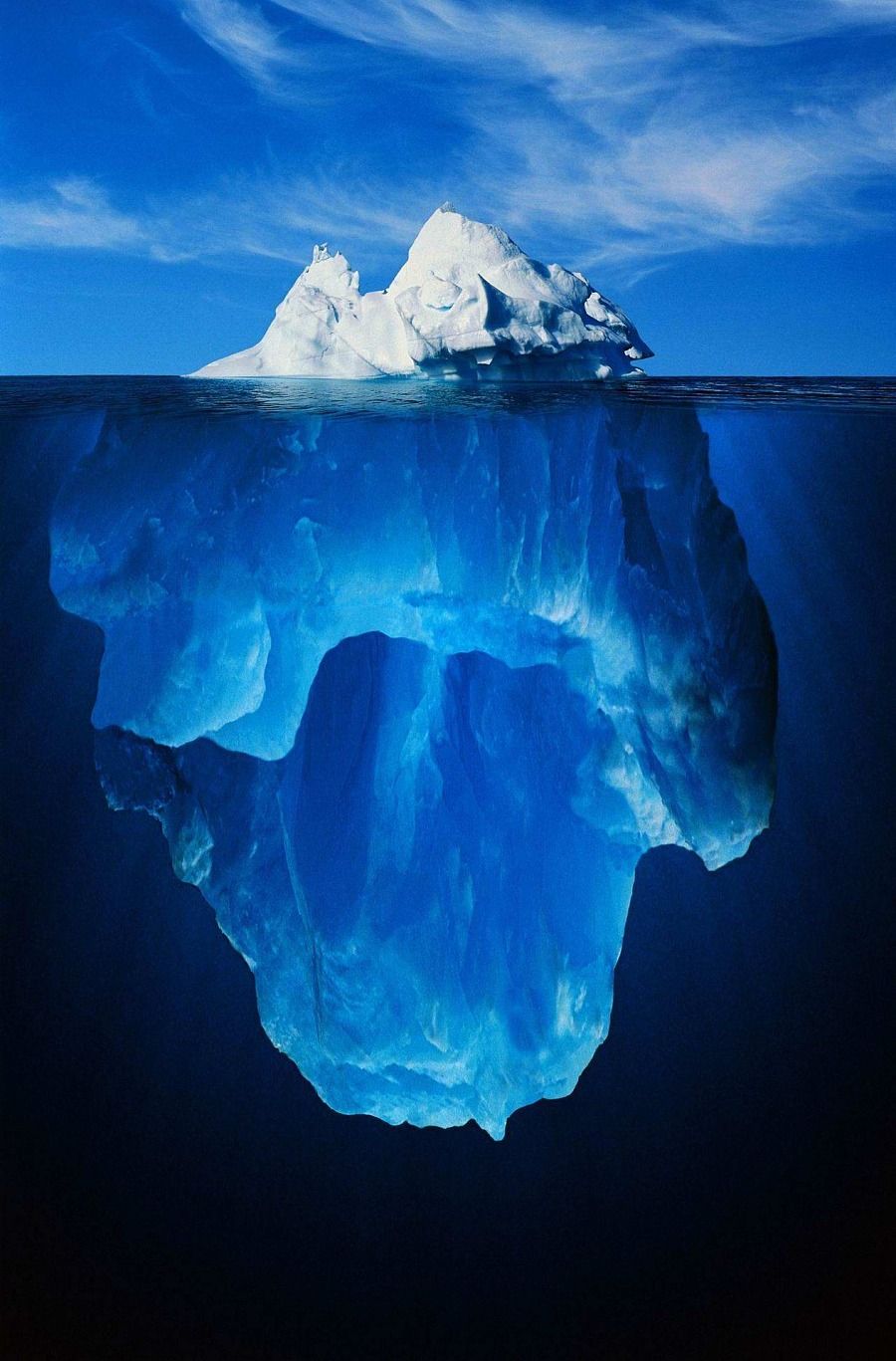 初始审查
跟踪审查
项目开始
项目进行
项目结束
跟踪审查
初始审查
持续审查
结题审查
复审
修正案
SAE
方案违背
暂停中止
实地访查
受试者抱怨
伦理审查的问题
器械本身特征明显
  研究者因素比重高
  学科交叉多
  品种类别繁
  品种差异大
  新技术应用广
  风险差异大
  厂商差距大
  项目管理乱
研究
设计
研究
风险
项目
质量
研究设计
评价标准
                 客观性               主观性 
  对照设计
         对照器械的一致性
  盲法设计
         无法设盲（如何控制偏移）
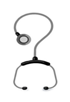 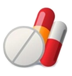 某些医疗器械，平行对照设计的
可行性受到器械固有特征的挑战
方案
科学性
？
研究风险
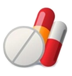 研究风险＞医疗风险
           医疗风险＞研究风险
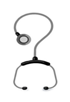 责任
划分
医院 & 申办方
如何界定？
赔偿
补偿
知情
同意
如何告知？
项目质量
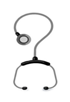 准入门槛            ＞
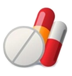 项目
管理
资料完整？递交及时？
文本质量？过程质量？
知情
同意
试验
保险
必要性？
伦理审查的问题
-风险-
-质量-
项目管理
责任划分
试验保险
项目
意义
？
赔偿补偿
知情
同意
体外诊断试剂临床试验的伦理审查
《体外诊断试剂临床试验技术指导原则》
2014年9月国家食药监局发布
  根据《体外诊断试剂注册管理办法》制定发布
  基本伦理原则
  方案设计原则
伦理审查的问题
会审 or 快审？
审查方式
24、对研究风险不大于最小风险的研究项目可以申请简易审查（快速审查）程序
——《涉及人的生物医学研究伦理审查办法》
遗传资源
样本外流 & 报批？
20、开展前款规定的国际合作研究开发活动，应当经国务院科学技术行政主管部门批准。
——《人类遗传资源管理条例》
伦理审查的问题
①如客观上不可能获得受试者的知情同意
②该临床试验对受试者几乎没有风险
——《体外诊断试剂临床试验技术指导原则》
知情同意
豁 免
①已无法找到该受试者且不涉及个人隐私和商业利益
②生物样本捐献者已经签署了知情同意书
——《涉及人的生物医学研究伦理审查办法》
不豁免
Thanks a Lot ！Any Question ？